Project: IEEE P802.15 Working Group for Wireless Personal Area Networks (WPANs)

Submission Title: O-QPSK PHYs for NB CCA for UWB channel access
Date Submitted: May, 2023
Source: Huan-Bang Li, Takeshi Matsumura (NICT, Japan).
Address: 3-4 Hikarino-oka, Yokosuka-shi, Kanagawa, 239-0847 Japan
E-Mail: {lee, matsumura}@nict.go.jp
	
Abstract:	 present O-QPSK as NB PHYs for NB-assisted UWB channel access.
Purpose:	 To improve coexistence among UWB systems.
Notice:	This document has been prepared to assist the IEEE P802.15.  It is offered as a basis for discussion and is not binding on the authoring individual(s) or organization(s). The material in this document is subject to change in form and content after further study. The authors(s) reserve(s) the right to add, amend or withdraw material contained herein.
Slide 1
Slide 2
Contents
A glance at NB CCA
O-QPSK in Clause 21 of IEEE 802.15.4-2020
O-QPSK in NBA TFD
NB CCA operation
Slide 3
A Glance at NB CCA for UWB Channel Access
NB CCA is based on a pair of coupled NB PHY and UWB PHY, that are operated concurrently using the same timer: either synchronized clock or MAC timer.
NB radio is used to indicate UWB channel occupancy status. CCA is performed at NB channel.  UWB channel access is based on the coupled NB radio’s CCA results. 
NB CCA can be conducted uniformly regardless the types of UWB signals.
Slide 4
Consideration on NB PHY
NB PHYs can be implemented with either single-carrier or multicarrier modulations (IEEE 15-23-0210-00-04ab). From viewpoint of simplicity and interoperability, we focus on O-QPSK.
O-QPSK specification in IEEE 802.15.4-2020
Clause 12 (channel spacing: 2 MHz)
Clause 21 (channel spacing: 200 kHz, 2 MHz, 5 MHz)
Clause 22 (channel spacing: 100 kHz, 200 kHz, 1 MHz)
Slide 5
O-QPSK in Clause 21
Slide 6
PPDU and SHR Formats
Slide 7
Modulation Diagram
[21.3.12]
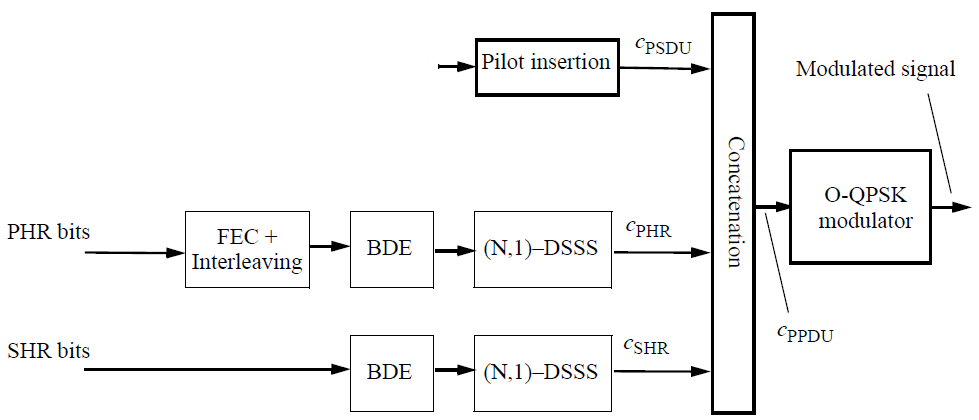 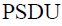 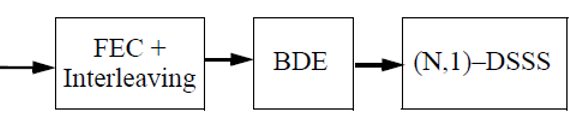 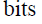 Slide 8
Coding and Spreading Parameters
*The even indexed bits E2k, for k = 0, 1, …, shall be spread with (8,1)0-DSSS
  and the odd indexed bits, E2k +1, for k =0, 1, …, shall be spread with (8, 1)1-DSSS
Slide 9
Bit-to-Chip Mapping (1)
(64, 1)-DSSS bit-to-chip mapping
Slide 10
Bit-to-Chip Mapping (2)
(16, 1)k-DSSS bit-to-chip mapping
Slide 11
Modulation Pulse Shape
Use the half-sine pulse shape as in the follows
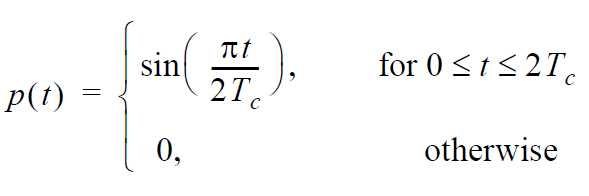 Slide 12
O-QPSK in NBA TFD
Use O-QPSK PHY in NBA TFD:
Frequency bands
     UNII-3, UNII-5, and 2450 MHz
ChanSpacing = 2.5 MHz.
TotalNumChan
50 @ UNII-3 and 200@UNII-5 [15-23-0100-02-04ab]
Slide 13
NB CCA Operation (Transmitter)
Each NB channel is paired with a UWB frequency channel
UWB_i             UWB_j … …
frequency
NB channels
Transmit at a particular NB channel to declare occupancy of the pairing UWB channel 
*NB signal length could be much shorter than that of UWB signal
Slide 14
NB CCA Operation – continue (Transmitter)
time
time
time
frequency
frequency
frequency
Transmit multiple times at the particular NB channel with different durations to create patterns that are used to declare occupancy time of the pairing UWB channel
Slide 15
NB CCA Operation (Receiver)
start
Tune to the particular NB channel
yes
ED transmission pattern?
Wait for  declared time duration
no
next step
Slide 16
Discussion
Two O-QPSK PHYs provide flexibility of selection on NB CCA in according to local regulations. 
Gaps on bandwidth exist between NBA radio and other radios, which raises issue on appropriate ED level.
Slide 17
Backup Slides
Slide 18
Simulation Results (1)
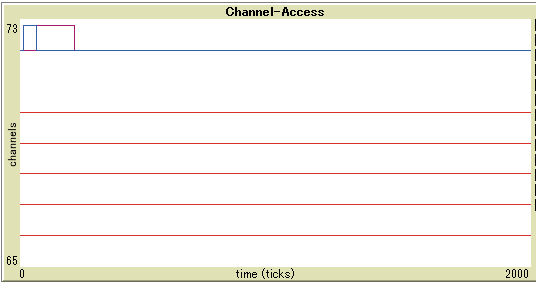 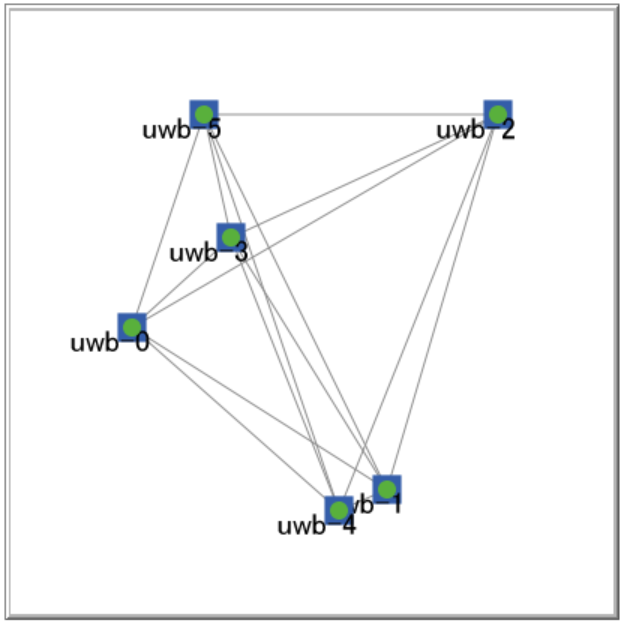 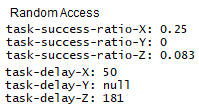 Five NB sub-ch                     UWB
                                                     ch
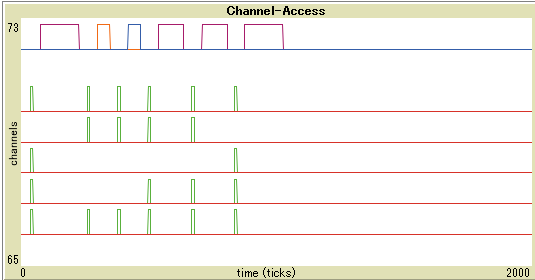 Six uniformly distributed UWB within communication ranges.
Each executes task X (50 ticks), Y (100 ticks), and Z (150 ticks).
Random access vs NB-CCA.
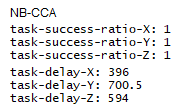 Five NB sub-ch                     UWB
                                                     ch
Slide 19
Simulation Results (2)
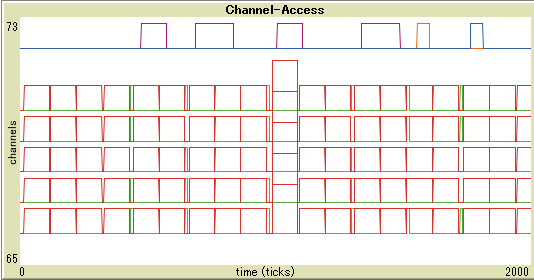 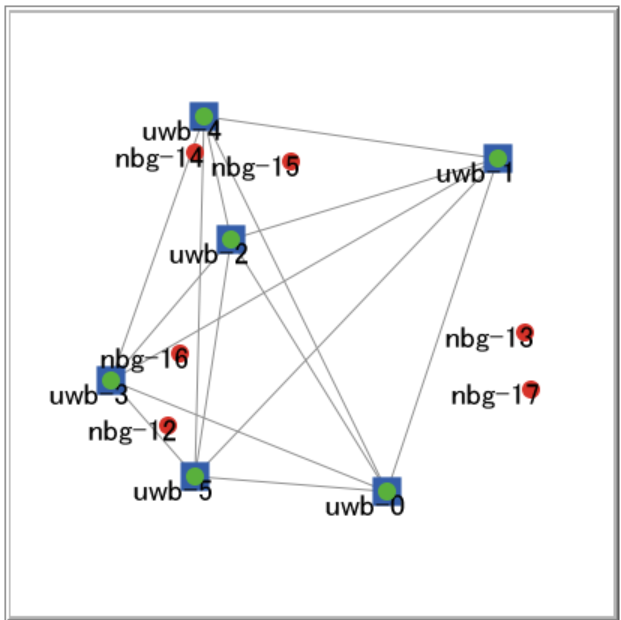 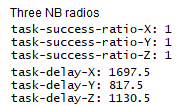 Five NB sub-ch                     UWB
                                                     ch
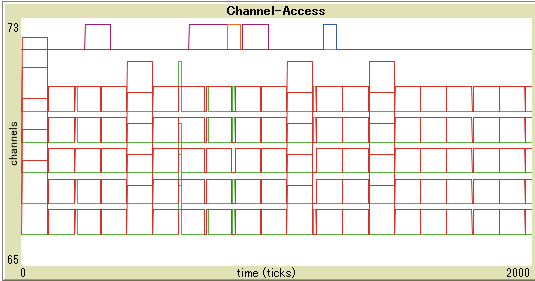 NB-CCA UWB and other NB radios co-exist. Each NB radio sends packets constantly that occupy all sub-ch.
Each NB radio transmits and stops alternatively every 100 ticks
Three vs. Six NB radios.
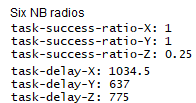 Five NB sub-ch                     UWB
                                                     ch
Slide 20
Proposed Text (highlighted in blue)
Add an optional CCA mode to 10.2.8 Clear channel assessment (CCA) of IEEE 802.15.4-2020 as follows (15-22-0275-00-04ab)
An HRP UWB PHY shall implement one CCA Mode 1 through CCA Mode 4 or one of the following methods:
CCA Mode 5: HRP UWB preamble sense based on the SHR of a frame. CCA shall report a busy medium upon detection of a preamble symbol as specified in 15.2.6. An idle channel shall be reported if no preamble symbol is detected up to a period not shorter than the maximum packet duration plus the maximum period for acknowledgment.
CCA Mode 6: HRP UWB preamble sense based on the packet with the multiplexed preamble as specified in 15.6. CCA shall report a busy medium upon detection of a preamble symbol as specified in 15.2.6.
CCA Mode 7: UWB medium access coupled with CCA of narrow-band assisted PHY (NBA-PHY) as specified in 15.x. Transmission or CCA conducted by the coupled NBA-PHY act as indications of the UWB-PHY medium access status.  CCA shall report an idle or a busy UWB medium based on the NBA-PHY CCA results.           
*Original texts are highlighted in yellow while the proposed add-on texts in blue.
Slide 21